Vendredi 15 mai SEANCE 3 CM2
Calcul mental
Diviser un nombre décimal par 10, par 100
Chaque chiffre prend une valeur 100 fois plus petite.
150,6 : 100
1    5    0    6
,
[Speaker Notes: Partage équitable  - autant chacun]
Diviser par 10, par 100
Calcule  320,5 : 100
3,205
3    2    0    5
,
[Speaker Notes: Partage équitable  - autant chacun]
Diviser par 10, par 100
Calcule  49,9 : 10
4,99
4    9    9
,
[Speaker Notes: Partage équitable  - autant chacun]
Diviser par 10, par 100
Calcule  4710 : 100
47,1
4    7    1    0
,
[Speaker Notes: Partage équitable  - autant chacun]
Diviser par 10, par 100
Calcule  28 000 : 100
280
2    8    0    0    0
,
[Speaker Notes: Partage équitable  - autant chacun]
Diviser par 10, par 100
Calcule  3 018 : 10
301,8
3    0    1    8
,
[Speaker Notes: Partage équitable  - autant chacun]
Diviser par 10, par 100
Calcule  53 670 : 100
536,7
5    3    6    7    0
,
[Speaker Notes: Partage équitable  - autant chacun]
Nombres et calculs
Les critères de divisibilité par 2, par 3, par 5, par 9 et par 10
10
Les critères de divisibilité par 2, 5 et 10
2
5
[Speaker Notes: Partage équitable  - autant chacun]
Les critères de divisibilité par 3 et 9
3
9
[Speaker Notes: Partage équitable  - autant chacun]
Le quiz du jour
La divisibilité par
  2, 3, 5, 9 et 10
[Speaker Notes: Partage équitable  - autant chacun]
Le quiz du jour
2
[Speaker Notes: Partage équitable  - autant chacun]
Le quiz du jour
110 est divisible par
2
5
10
[Speaker Notes: Partage équitable  - autant chacun]
Le quiz du jour
111 est divisible par
3
[Speaker Notes: Partage équitable  - autant chacun]
Le quiz du jour
105 est divisible par
3
5
[Speaker Notes: Partage équitable  - autant chacun]
Le quiz du jour
2466 est divisible
par
2
3
9
[Speaker Notes: Partage équitable  - autant chacun]
Le quiz du jour
47 est divisible par
[Speaker Notes: Partage équitable  - autant chacun]
Problèmes
Correction de la situation
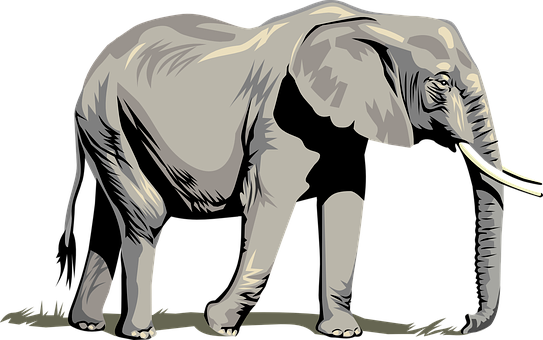 Trois éléphants se nourrissent de 500 kg de végétaux par jour. 
Quel poids de végétaux est nécessaire pour nourrir :
6 éléphants ?
12 éléphants ?
30 éléphants ?
500 x 2 = 1000      
6 éléphants consomment 1000 kg par jour.
(1 tonne)
1000 x 2 = 1000    12 éléphants consomment 2000 kg par jour.
500 x 10 = 1000     30 éléphants consomment 5000 kg par jour.
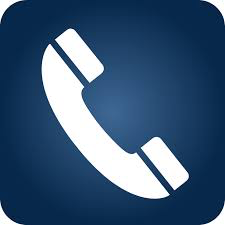 Première situation
Trois sociétés de téléphone proposent les tarifs suivants selon la durée des communications.
Avec quelle société le tarif est-il proportionnel à la durée de l’appel ?
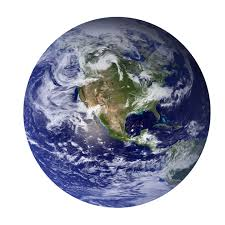 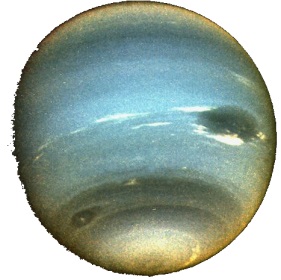 Deuxième situation
Une classe prépare une exposition sur les planètes.
Une affiche indique que la Terre a un rayon de 6 000 km et Neptune un rayon de 24 000 km. On représente la Terre par une balle de rayon 10 cm et on cherche un ballon pour représenter Neptune.
Quel devra être le rayon de ce ballon ?
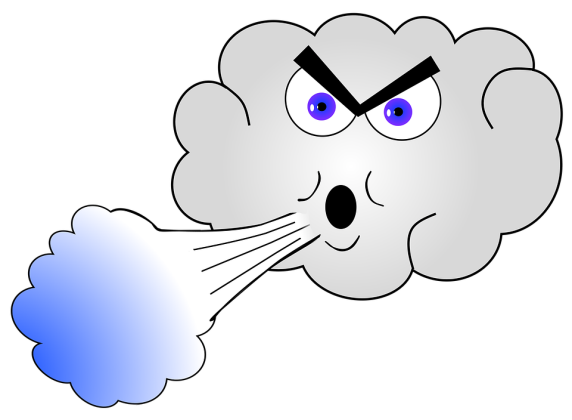 Troisième situation
L’échelle de Beaufort permet de décrire la force du vent selon sa vitesse en km/h.
La force est-elle proportionnelle à la vitesse du vent ?
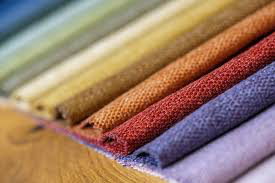 Situation pour plus tard
Un magasin vend du tissu au mètre. 6 mètres coûtent 32 €.
Quel est le prix pour :
3 mètres de ce tissu ?
9 mètres de ce tissu ?
15 mètres de ce tissu ?